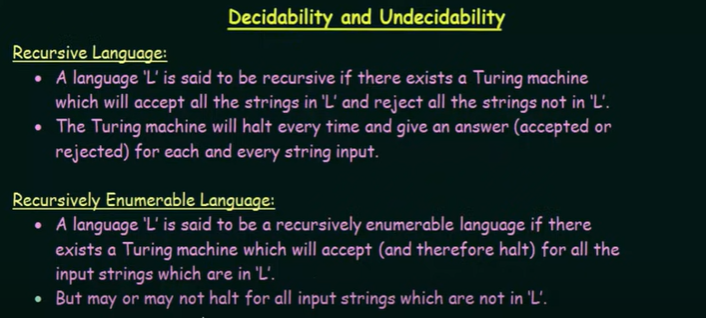 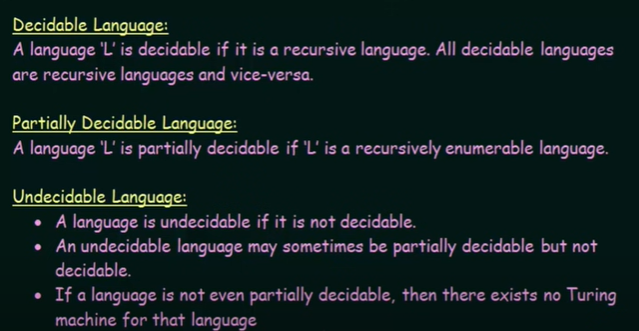 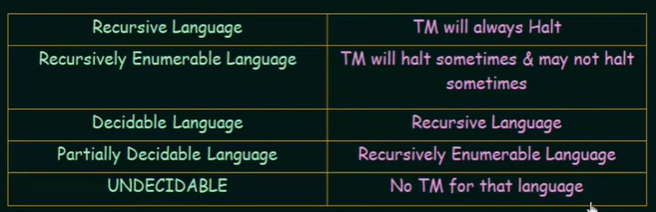 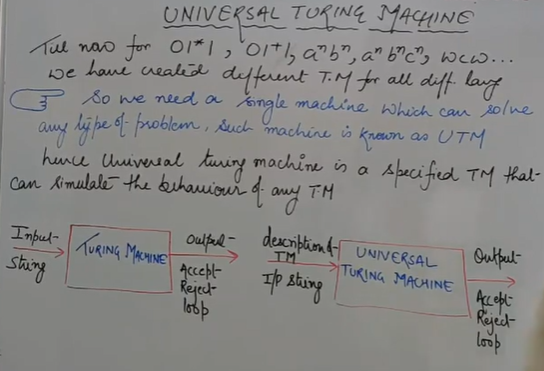 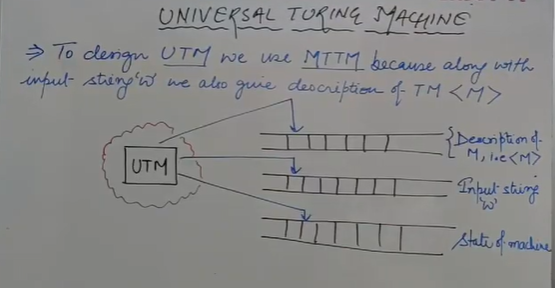 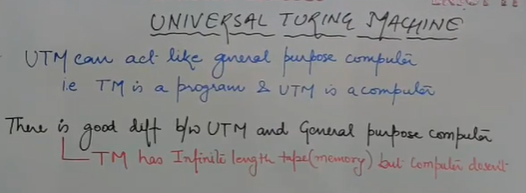 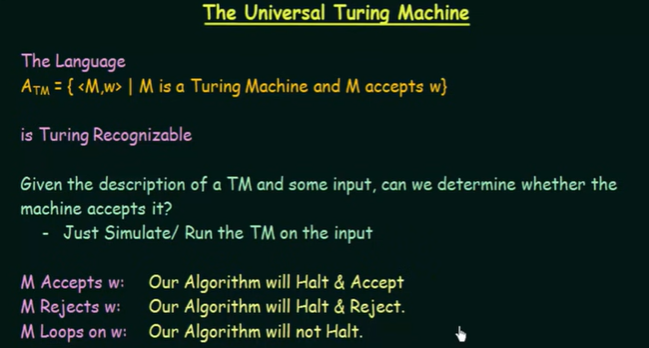 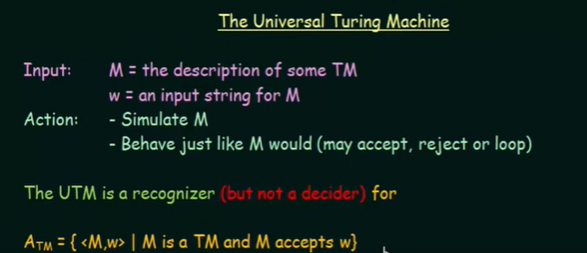 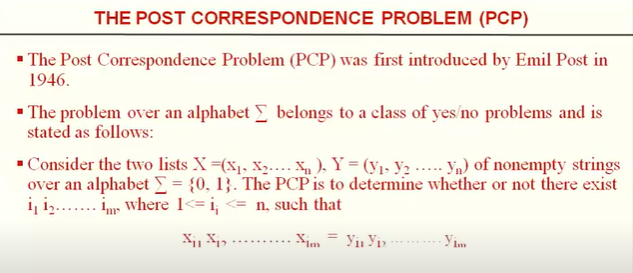 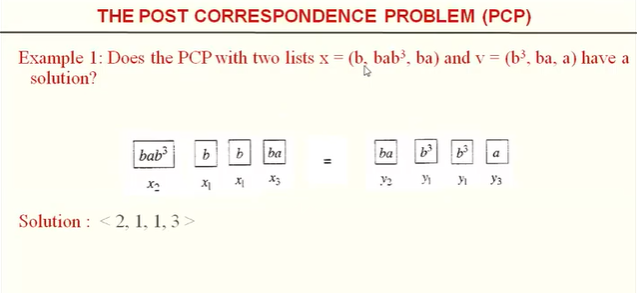 Ex-2
Let’s try understanding this by taking two lists A and B
A=[aa, bb, abb] and B=[aab, ba, b]
1, 2, 1, 3
Ex-3
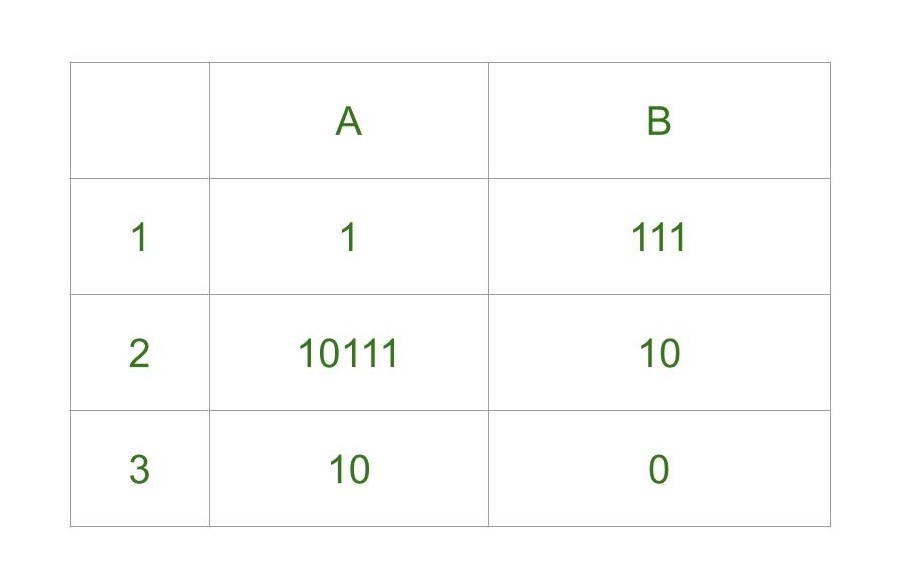 2 1 1 3
Ex-4
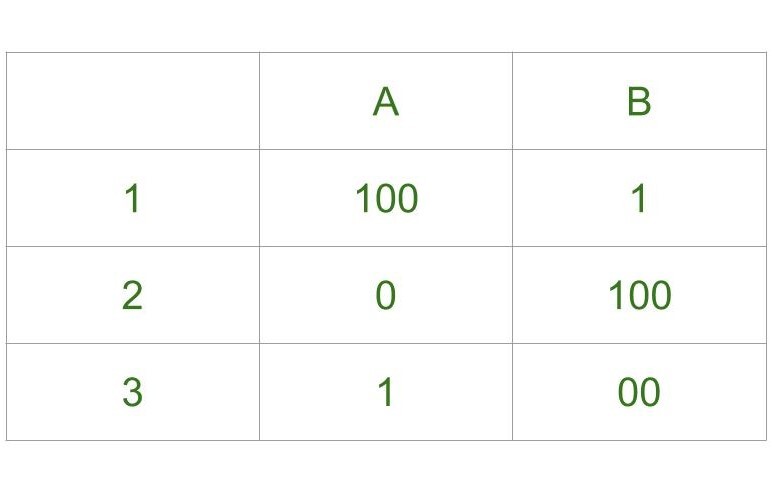 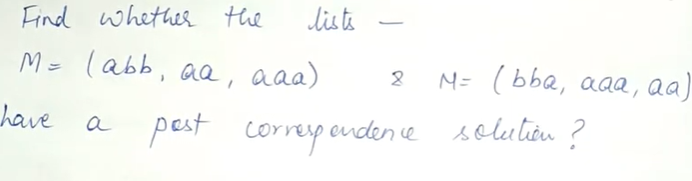 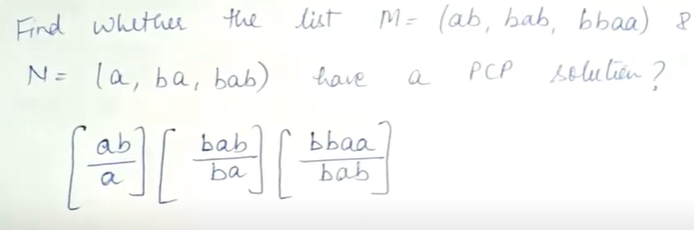 Halting problem
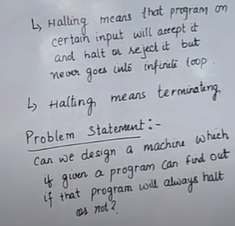 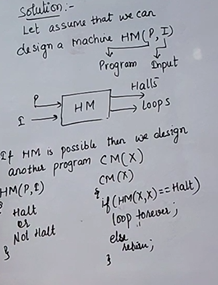 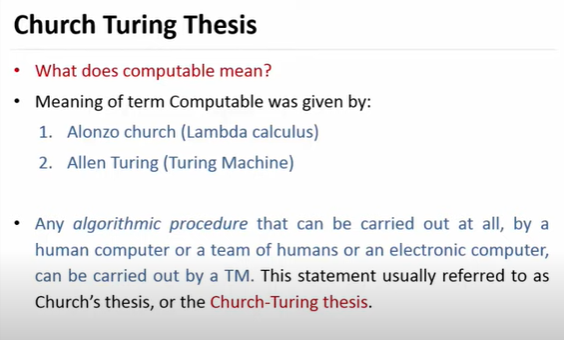 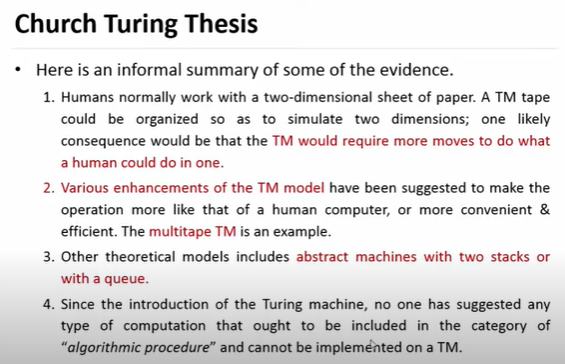